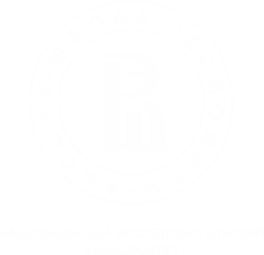 Дирекция по порталу и мобильным приложениям
Ресурсы портала. Личные страницы СОТРУДНИКОВ
Начальник управления 
развития и поддержки портала
Аболина Наталья
Москва, 2020
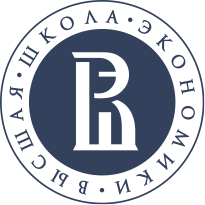 portal.hse.ru
Портал ВШЭ (HSE.ru)
Для всех и для своих
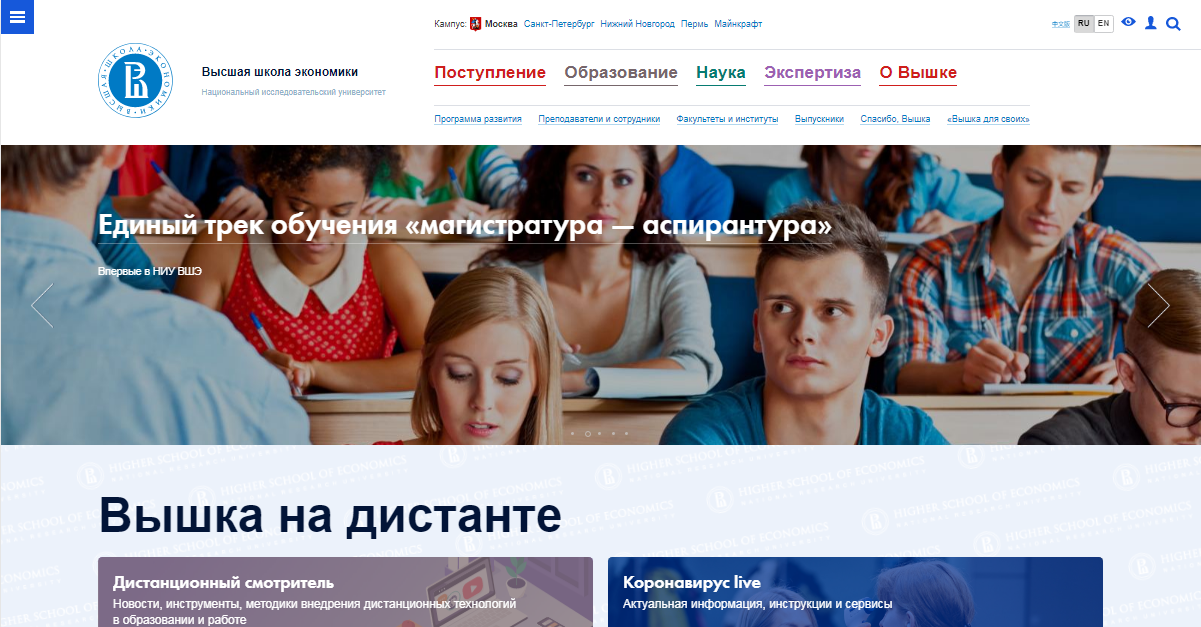 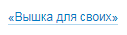 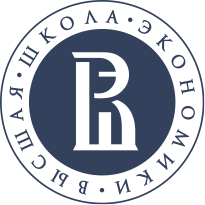 portal.hse.ru
Портал ВШЭ (HSE.ru/our)
Для всех и для своих
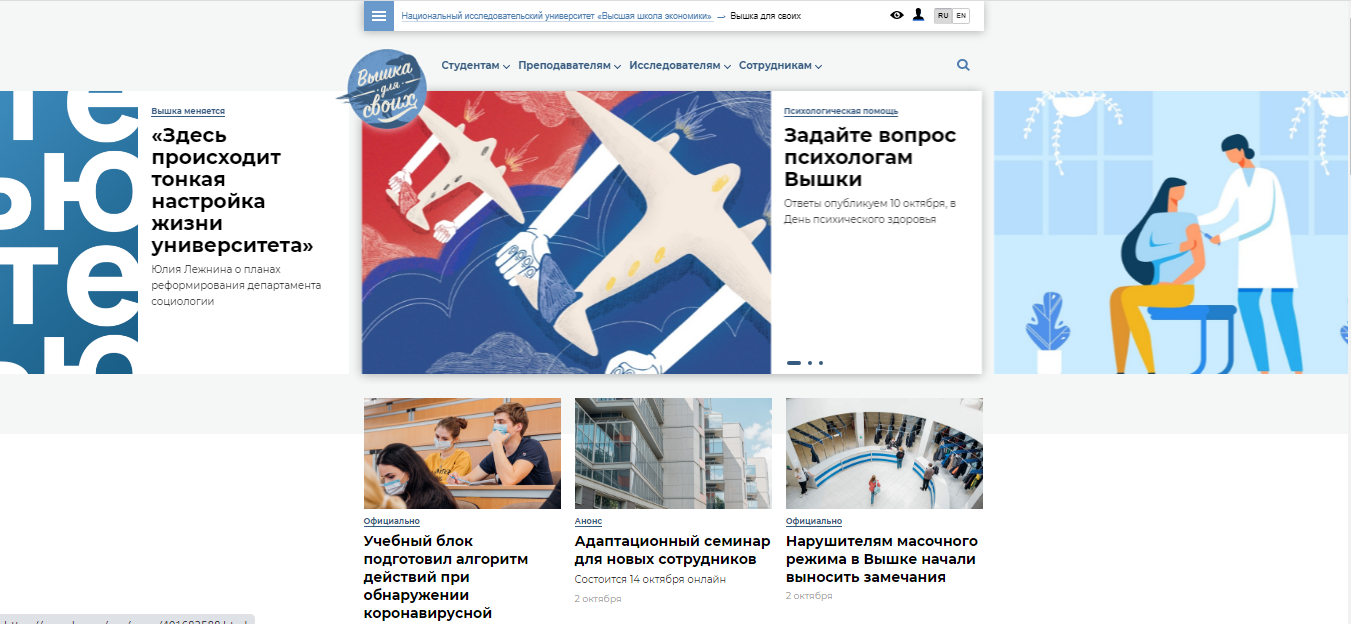 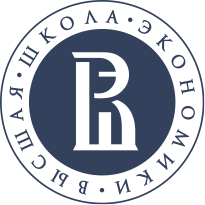 portal.hse.ru
ЛиЧНЫЙ кабинет
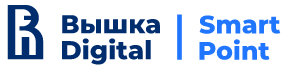 Единый личный кабинет: 
lk.hse.ru
Заявки в IT, АХО, кадровые и финансовые службы
Научные сервисы (академические надбавки и проч.) 
Доступ: lk@hse.ru
На портале: 
hse.ru/user
Правки на личной странице 
Заявки на конкурс на поддержку участия в научных мероприятиях
Заявки в Издательский дом НИУ ВШЭ
Доступ: portal@hse.ru
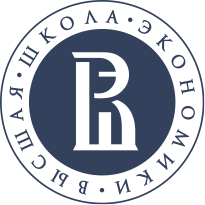 portal.hse.ru
Персональная страница
Штатные сотрудники и преподаватели по договору
На портале страница появляется автоматически. Что на ней уже есть?
Кадровая информация (ИС-ПРО) 
Фамилия Имя ОтчествоПолФотография*Подразделение, ДолжностьНачало работы в НИУ ВШЭНаучно-педагогический стажОбразованиеУченая степеньУченое званиеНаграды и поощрения 
Другие базы данных
Учебные курсы НИУ ВШЭ (АСАВ)
Руководство аспирантами (АСАВ)
Руководство ВКР (LMS)
Расписание (РУЗ)
Рабочий адрес, Телефон (если ранее заполнили в Едином личном кабинете)
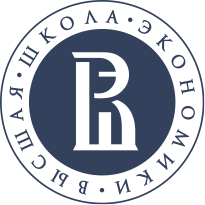 portal.hse.ru
Персональная страница
Штатные сотрудники и преподаватели по договору
Что сотрудник добавляет на страницу сам
Преподаватель / Научный сотрудник
ПубликацииЧленство в редколлегиях научных журналовПрофессиональные интересыДополнительное образование/Повышение квалификации/СтажировкиВыступление с докладами на научных семинарах и конференциях (отображается только участие с докладом)Научные идентификаторы ORCID, Researcher ID, Scopus Author ID, SPIN-код РИНЦ, Google Scholar



Административные сотрудники
Полномочия, обязанности
Все
Часы работы (из Единого личного кабинета)Опыт работы или CVРабочий адрес, Телефон (из Единого личного кабинета)E-mailРуководительВладение языкамиФотография*
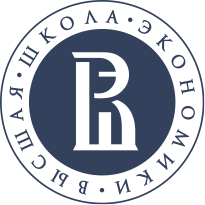 portal.hse.ru
Персональная страница
Штатные сотрудники и преподаватели по договору
Что сотрудник еще можно разместить на странице?
Любую информацию, не противоречащую законодательству. 
НЕ размещайте на портале:
материалы сторонних лиц, защищенные авторскими правами (файлы, изображения)
изображения, взятые из Интернета, в отношении которых нельзя установить, что они распространяются правообладателями на основе открытых лицензий.
гиперссылки на ресурсы с заведомо «ворованным» контентом (торрент-трекеры и проч.)
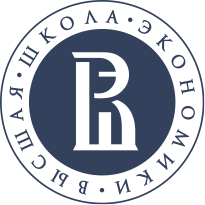 portal.hse.ru
Персональная страница
Штатные сотрудники и преподаватели по договору ГПХ
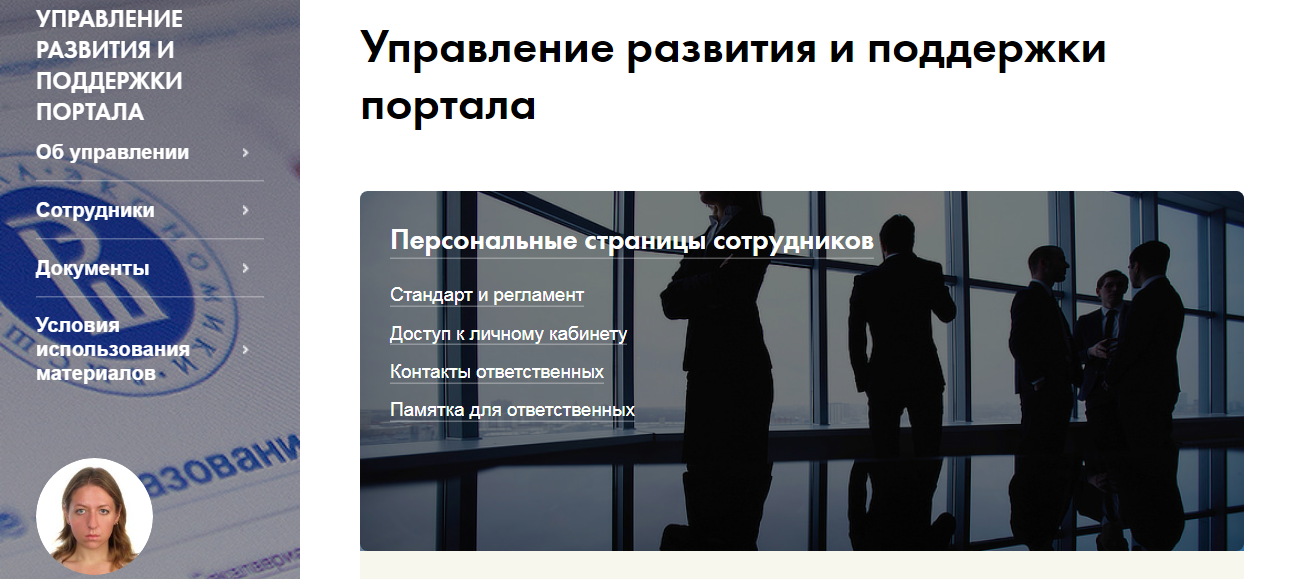 Как начать редактировать
portal.hse.ru
Доступ к личному кабинету
Необходимо наличие:
корпоративной почты и персональной страницы
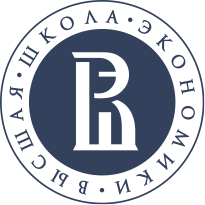 portal.hse.ru
ЧТО ДЕЛАТЬ, ЕСЛИ ЧТО-ТО НЕ ПОЛУЧАЕТСЯ?
Ответственный от подразделения
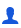 Указан в личном кабинете
Есть в справочнике сотрудника handbook.hse.ru
Указан на portal.hse.ru
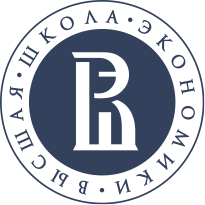 portal.hse.ru
Управление развития и поддержки портала
Чем можем помочь?
Создать сайт крупного мероприятия и спецпроекта
Письмо на portal@hse.ru 
Начальнику управления развития и поддержки портала Наталье Аболиной
Директору по порталу Дмитрию Коптюбенко
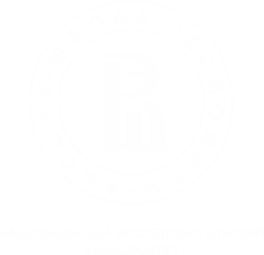 portal.hse.ru
portal@hse.ru